Autonomous Underwater Patrolling
Soheil Arastehfar
s.arastehfar@utwente.nl 
University of Twente
Role:  Proposal coordinator

Proposal activity: HORIZON-CL3-2022-BM-01-01, BM01 – Efficient border surveillance and maritime security
SMI2G 2022,  16-17 May 2022, Brussels
1
Soheil Arastehfar, s.arastehfar@utwente.nl
Proposal idea/content
A 24/7 monitoring of border and harbours by using multi agents to improve the monitoring capability both in terms of space and details
Stationary and mobile agents cooperate to monitor underwater for border surveillance and maritime security
Underwater/surface stationary agents: 
To cover a wide area for large space monitoring, though details are small
To coordinate the patrolling 
To communicate with other parties
Underwater mobile agents working on SWARM: 
To patrol local areas and monitor individual vessels
To take appropriate actions depending on the situation; e.g., the mobile agent can attach itself to the body of the threatening/ dangerous objects so keep track of them
SMI2G 2022,  16-17 May 2022, Brussels
2
Soheil Arastehfar, s.arastehfar@utwente.nl
Mobile Agent
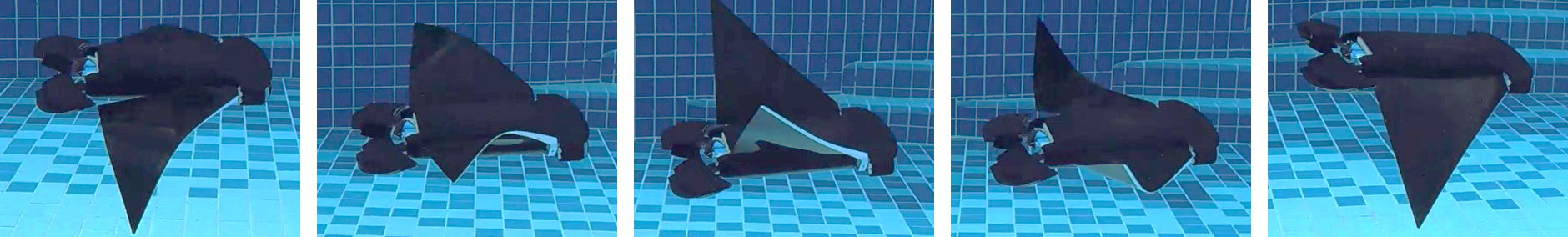 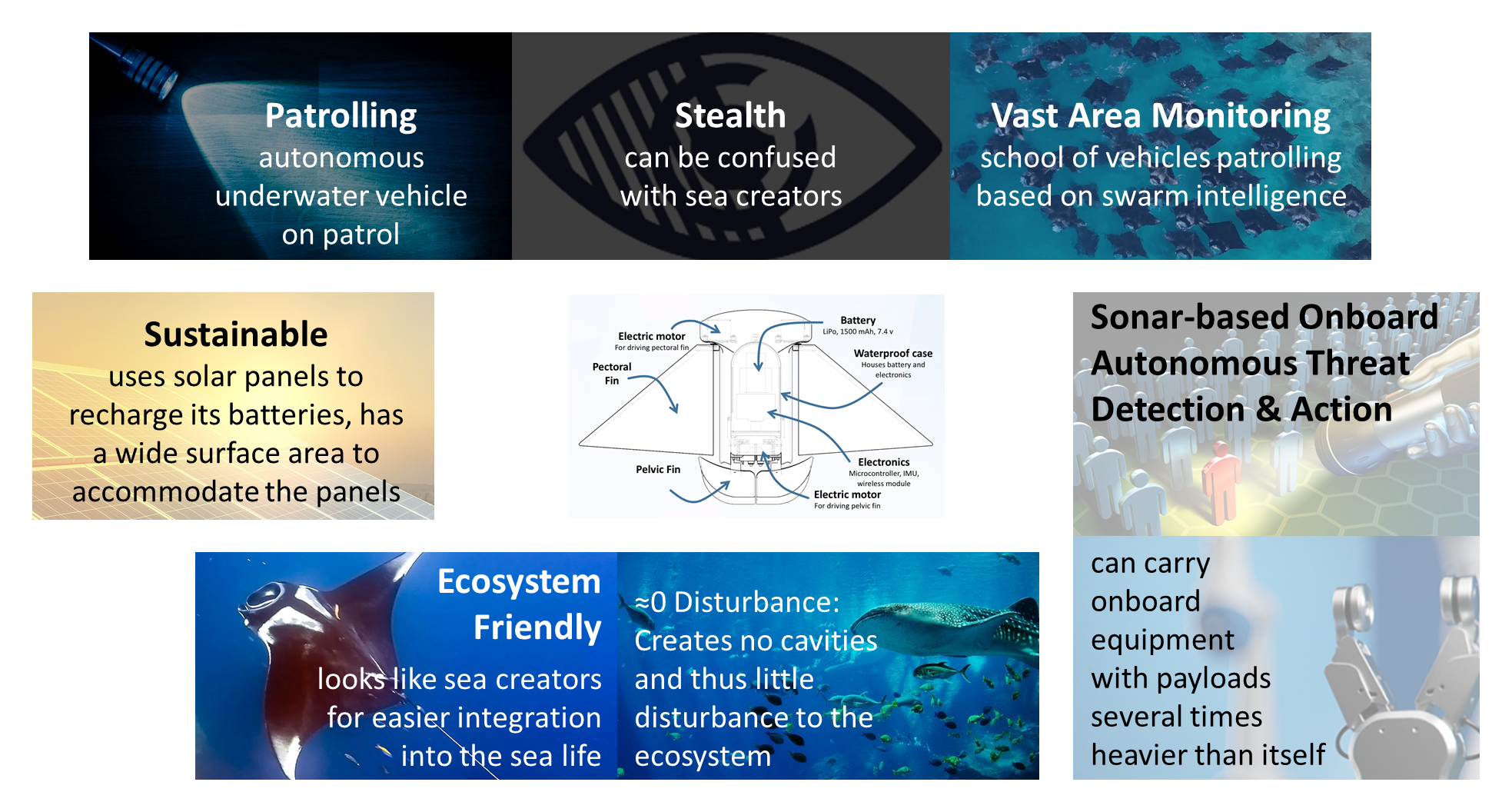 SMI2G 2022,  16-17 May 2022, Brussels
3
Soheil Arastehfar, s.arastehfar@utwente.nl
Project participants
Looking for partners with the following expertise/ technology/ application field:
Sensors for underwater scanning
AI for threat detection; algorithms, methods, technologies
SWARM intelligence to network the agents 
Satellite communication
Underwater/surface localization
SMI2G 2022,  16-17 May 2022, Brussels
4
Soheil Arastehfar, s.arastehfar@utwente.nl